Footprint Power
®
New Salem Harbor Station

Overview

March 2015
Salem Harbor Station – Old vs. New
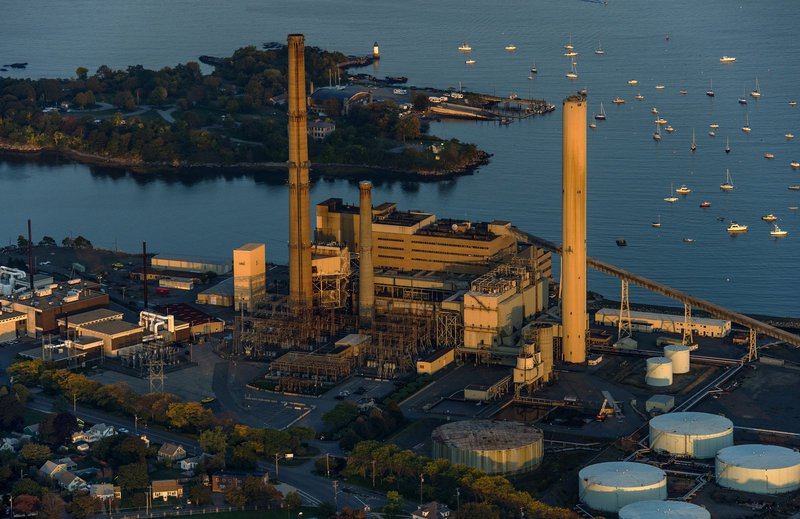 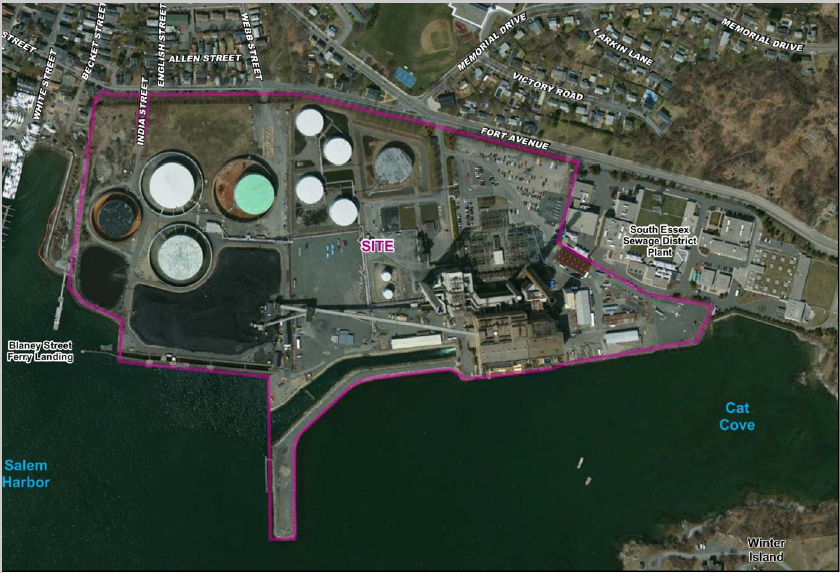 Footprint Power
Footprint Power was formed in October 2009 to provide solutions to problems of older, smaller coal- and oil-fired generation facilities through planned demolition, remediation and new development.

Principals each have over 18 years of experience in independent power sector.
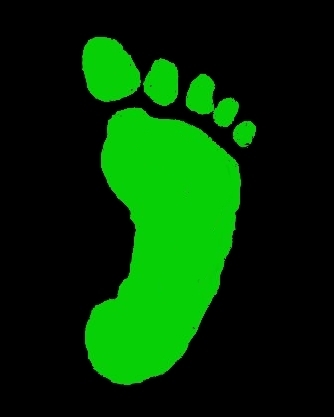 Highstar Capital
Operationally focused, value-added investment management services
$7 billion managed for funds and co-investors
Invests in energy, environmental services and transportation infrastructure
Recently joined Oaktree Capital Management, L.P., a global investment management firm with more than $90 billion in diversified assets under its management
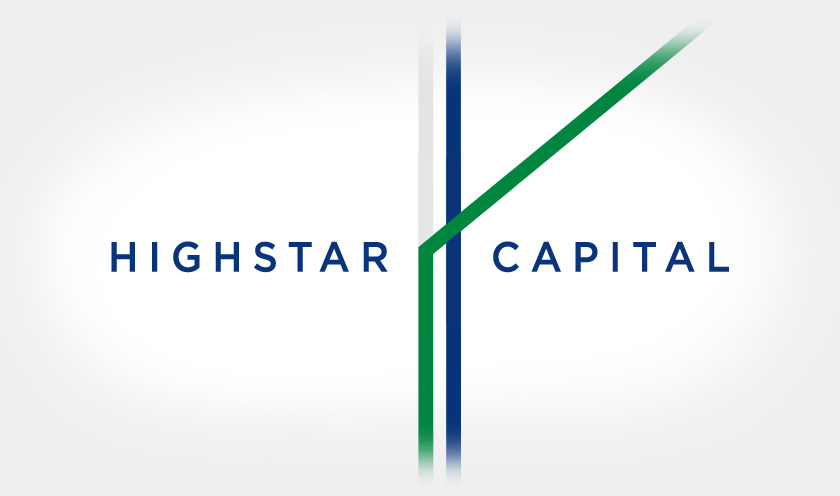 Salem Harbor Project Details
Existing Salem Harbor Station shut down May 31, 2014 and will be demolished with entire 65-acre site brought into environmental compliance with MCP
Only those structures being reused will remain, leaving approximately 40 acres available for future development
2-1x1 GE 7FA.05 Quick-Start CCGTs with Air-Cooled Condensers located on 23-acre portion of site
674 MW Cleared into ISO-NE Forward Capacity Auction to satisfy reliability need in NEMA/Boston – 692MW total with duct firing
Unit combines best-in-class efficiency of 58.5% and extreme operating flexibility – in normal start-up, full unit output in 60 minutes (with significant output in 10 minutes in quick-start mode) resulting in significant regional air quality benefits
Project Progress
Financing Completed
Project reached Financial Close on January 9, 2015
$730 Million Credit Facility w/10 Banks lead by MUFG Union Bank, BNP Paribas and GE Capital
Highstar Capital subscribed to 87.5% of project equityToyota Tsusho subscribed for the remaining 12.5%

Permitting Completed
All permits final and non-appealable
FERC granted one year deferral of capacity supply obligation from 2016 to 2017
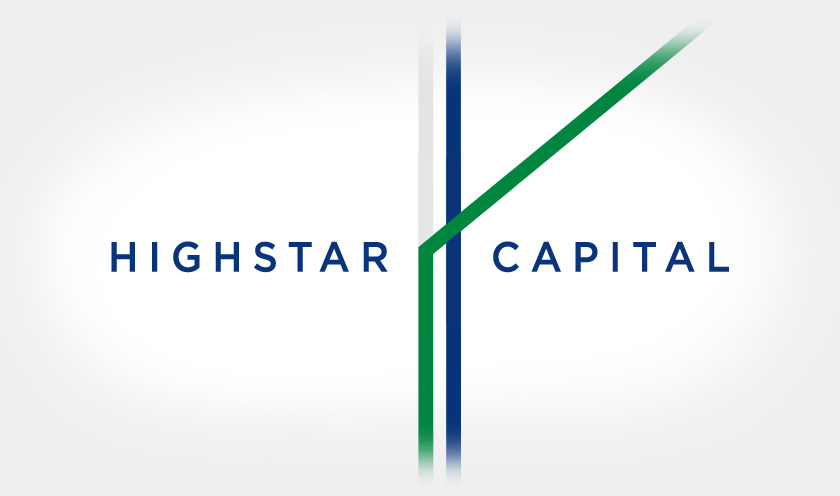 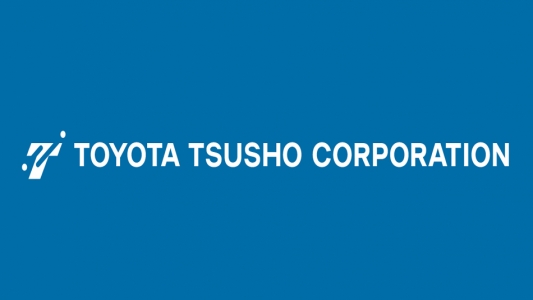 Development Timeline
Begin Preparation of Permit Applications
Interconnection Request Submitted
Footprint Acquires Salem Harbor from Dominion
6/30/2012
FCA 6 Conducted
Cumulative Development Costs $400,000
1/12/2012
1/25/2012
4/2/2012
8/3/2012
Jan
Feb
Mar
Apr
May
Jun
Jul
Aug
2012
1/13/2012
6/26/2012
7/25/2012
8/3/2012
Cumulative Development Costs $200,000
FERC Approves Salem Harbor Acquisition
MEPA ENF Filed and EFSB Petition to Construct Filed
FCA 7 Show of Interest Submitted
Agreement to Acquire Salem Harbor Executed
3/31/2012
Cumulative Development Costs $3.3 M
Salem Planning Board Application Filed
Chapter 91 Variance Application Filed
12/31/2012
Salem Con Comm Notice Filed
6/30/2013
FCA 7 Conducted
Cumulative Development Costs $10.5 M
2/5/2013
4/8/2013
5/17/2013
6/13/2013
Oct
Nov
Dec
Jan
2013
Feb
Mar
Apr
May
Jun
2013
Cumulative Development Costs $8.5M
Cumulative Development Costs $1.7 M
12/21/2012
5/17/2013
5/29/2013
6/28/2013
Salem ZBAVariance Application Filed
Comprehensive Air Plan & PSD Permit Application Filed
Salem ZBA Approval Granted
MEPA Certificate Issued
3/31/2013
09/30/2012
3/30/2014
Cumulative Development Costs $25.8 M
Cumulative Development Costs $13.3 M
9/30/2013
Salem ConComm Approval Granted
EFSB Certificate Application Filed
PSD Permit Appealed to EAB
CPA and PSD Permits Issued
Planning Board and ZBA Appeals Dismissed
EFSB Certificate Petition Filed
EFSB Certificate Granted
Chapter 91 Variance Granted
1/30/2014
7/31/2013
8/5/2013
10/11/2013
11/1/2013
2/20/2014
3/3/2014
3/27/2014
Jul
Aug
Sep
Oct
Nov
Dec
Jan
2014
Feb
Mar
2014
2/18/2014
7/17/2013
8/1/2013
8/20/2013
10/10/2013
10/30/2013
11/22/2013
2/20/2014
3/17/2014
Settlement with CLF
Salem Planning Board Approval Granted
Salem Planning Board Approval Appealed
EFSB Approval of Permit to Construct
Salem ZBA Approval Appealed
CLF Appeals EFSB Permit to SJC
Chapter 91 Approval Appealed
Comprehensive Air Plan Approval Appealed
Deadline Passes for Appeal of EFSB Certificate -- All State & Local Permits Final
12/31/2013
Cumulative Development Costs $22.3 M
Mass DEP Commissioner Dismisses of Chapter 91 and State Air Appeals
NEPOOL Participants Committee Consideration of ISO-NE Proposed Rule
Mass DEP ALJ Recommends Dismissal of State Air Appeal
Mass DEP Files Reponse to EAB Appeal
Footprint Files Motion to Dismiss State Air Appeal as Moot
EAB Status Conference
4/1/2014
4/8/2014
4/22/2014
5/16/2014
6/2/2014
6/26/2014
Apr
May
Jun
2014
Cumulative Development Costs $29.0M
Existing Salem Harbor Station Shuts Down
4/7/2014
4/10/2014
5/15/2014
5/31/2014
Footprint Files Response to EAB Appeal
Footprint Files Motion to Dismiss Chapter 91 Appeal as Moot
Mass DEP ALJ Recommends Dismissal of Chapter 91 Appeal
6/30/2014
1/9/2015
Cumulative Development Costs $72 M
FERC Approves ISO-NE Deferral Rule
EAB Directs EPA to File Supplemental Brief
Appeal of EAB Decision Filed
CBA & Tax Agreements Signed
ISO-NE Issues Reliability Determination
12/16/2014
7/14/2014
8/18/2014
9/12/2014
11/26/2014
2014
Jul
Aug
Sep
Oct
Nov
Dec
Jan 2015
2015
7/8/2014
7/16/2014
9/2/2014
10/7/2014
12/5/2014
1/9/2015
FERC Approves Footprint Deferral
Footprint Seeks ISO-NE Reliability Determination for Deferral
ISO-NE Files New Deferral Rule With FERC
EAB Denies Petition to Review PSD Permit
Footprint Files to Defer CSO
Project Reaches Financial Close with Equity and Debt
Significant Reduction in Regional Emissions
10 year average avoided emissions: NOx – 10%     SOx – 8%     Hg – 6%
Significant Avoided Regional CO2 Emissions
Significant Avoided Regional CO2 Emissions
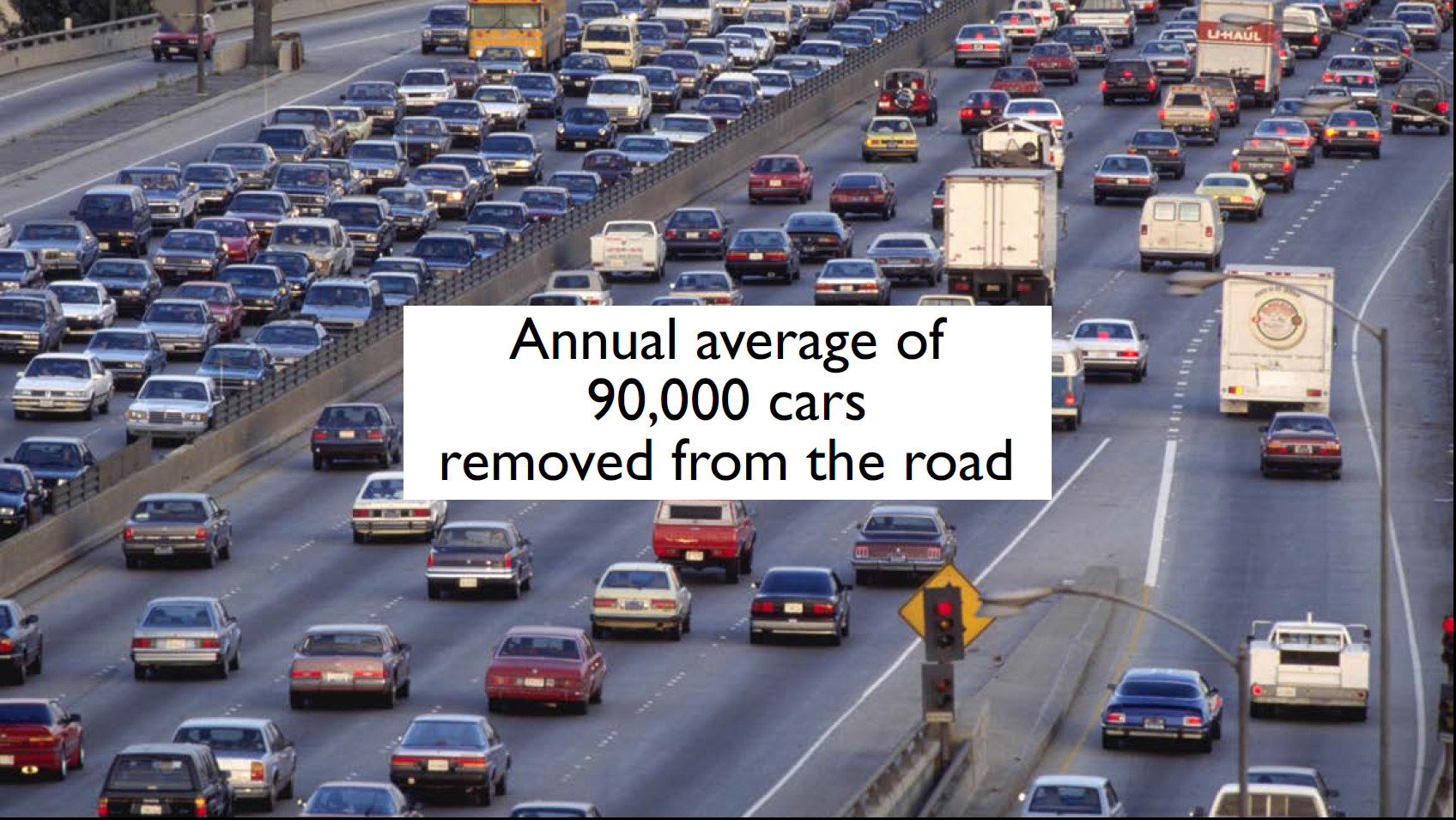 SHS GHG Emissions vs. GWSA Curve
CLF Settlement – Key Terms
Annual CO2e emissions limits that start at the currently permitted level (2.3m CO2e tons per year) and, beginning in 2026, decline annually (straight line) to 529k CO2e tpy by 2050
To the extent that the CO2e emissions from SHS exceed the relevant annual limit, the excess emissions may be offset by:
Utilizing excess emissions from a previous year credited at the following levels:  90% for offsets created from 2016-2021, 80% for offsets created from 2022-2026, 70% for offsets created from 2027-2031, 60% for offsets created from 2032-2036, 50% for offsets created from 2037-2046 and no credits for offsets created thereafter
Offsets created by purchasing RGGI allowances at a rate of the actual price paid for such allowances divided by $30 (escalated at CPI)
Offsets purchased on the market that verifiably reduce GHG emissions in Massachusetts or in connection with electricity supplied to Massachusetts customers
CLF Settlement – Key Terms
If regulations are passed under the GWSA (or equivalent Federal legislation is enacted), such regulations would supersede the above modified CO2e emissions limits
The facility shall cease commercial operations by December 31, 2049
After five years, the facility can reopen the settlement agreement in order to align with subsequently permitted facilities in Massachusetts so that the facility is not disadvantaged through this settlement
August 14, 2014
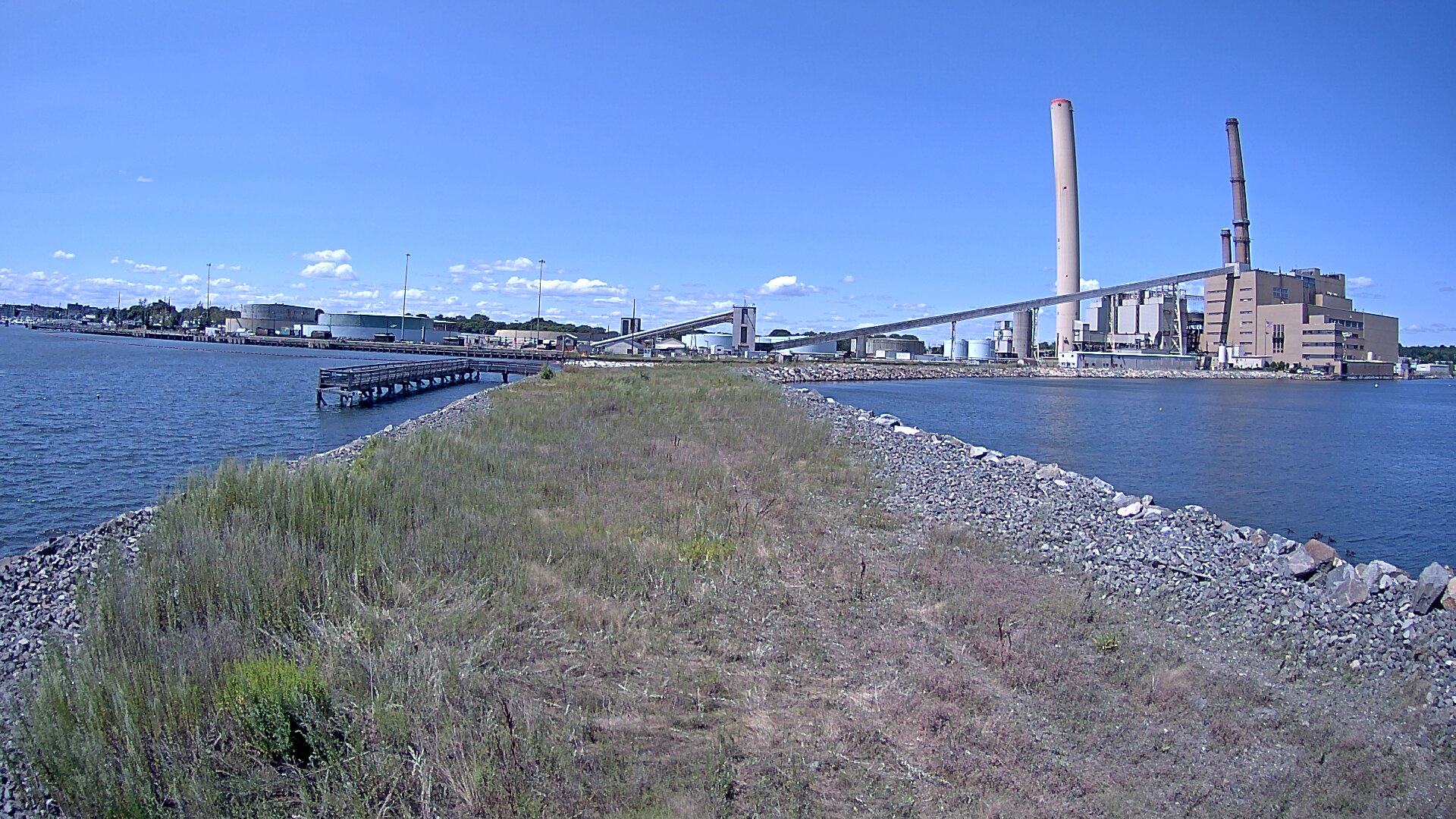 First Cruise Ship – October 19, 2014
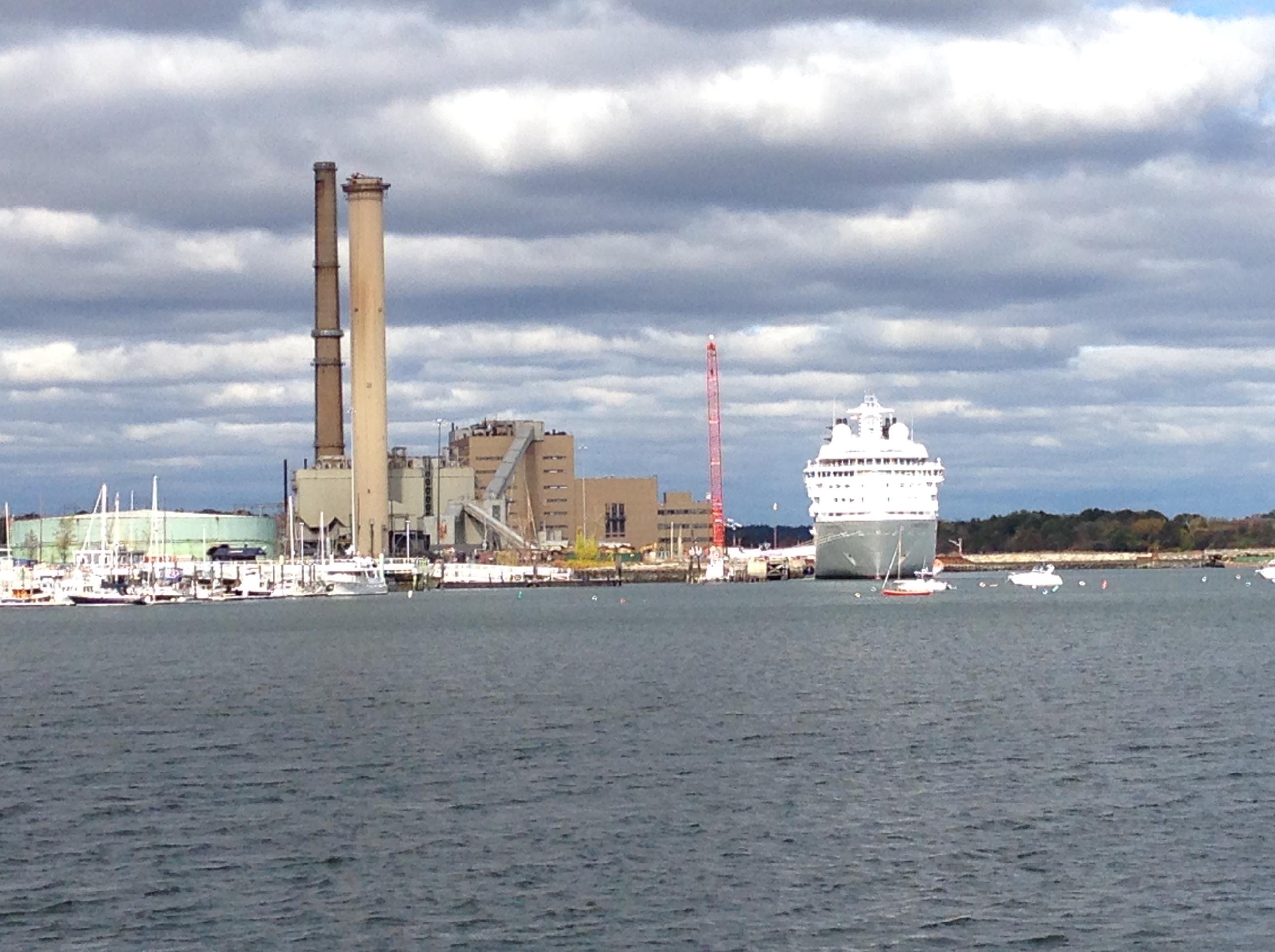 Salem Harbor -- Site Plan
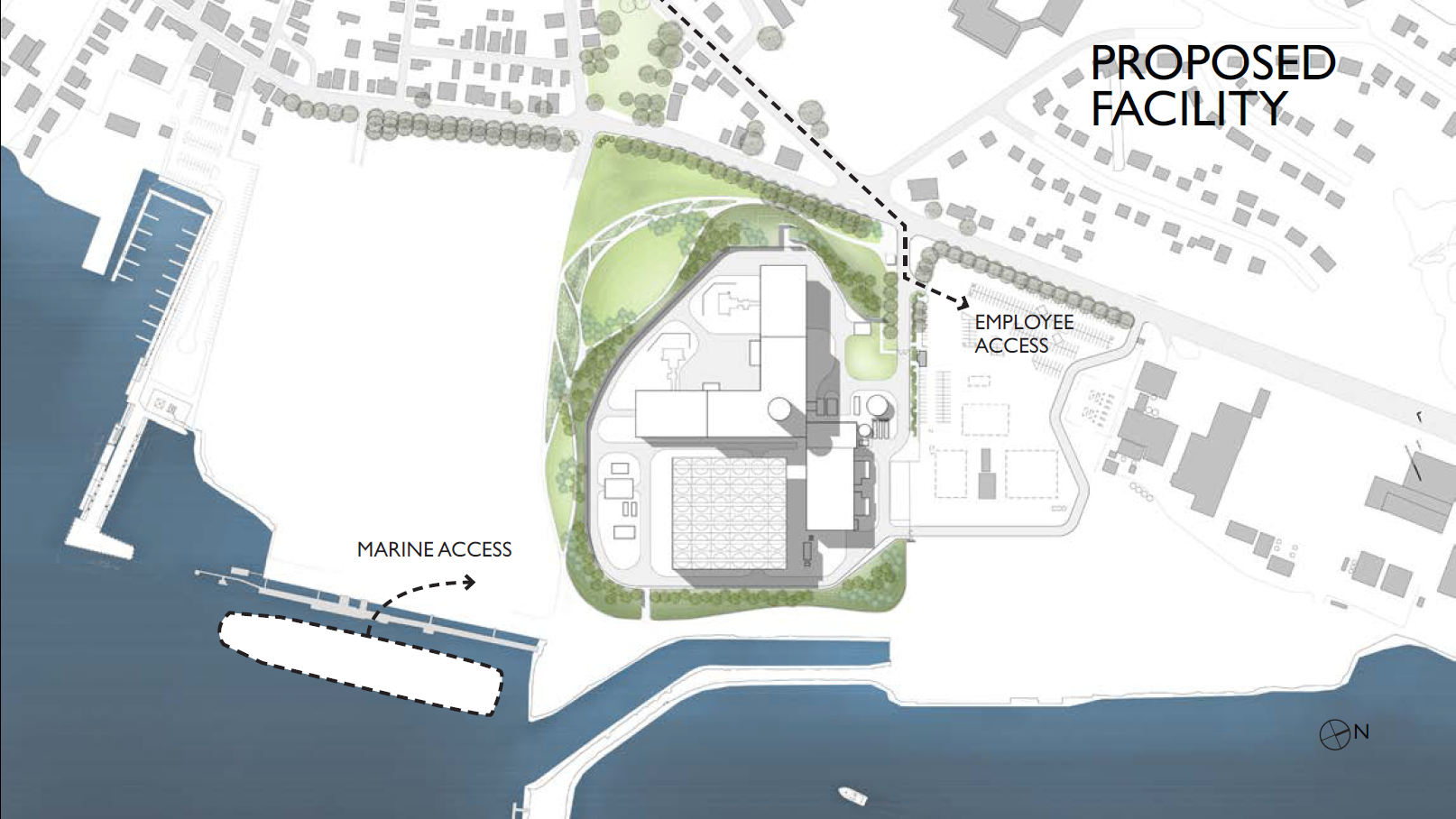 December 14, 2014
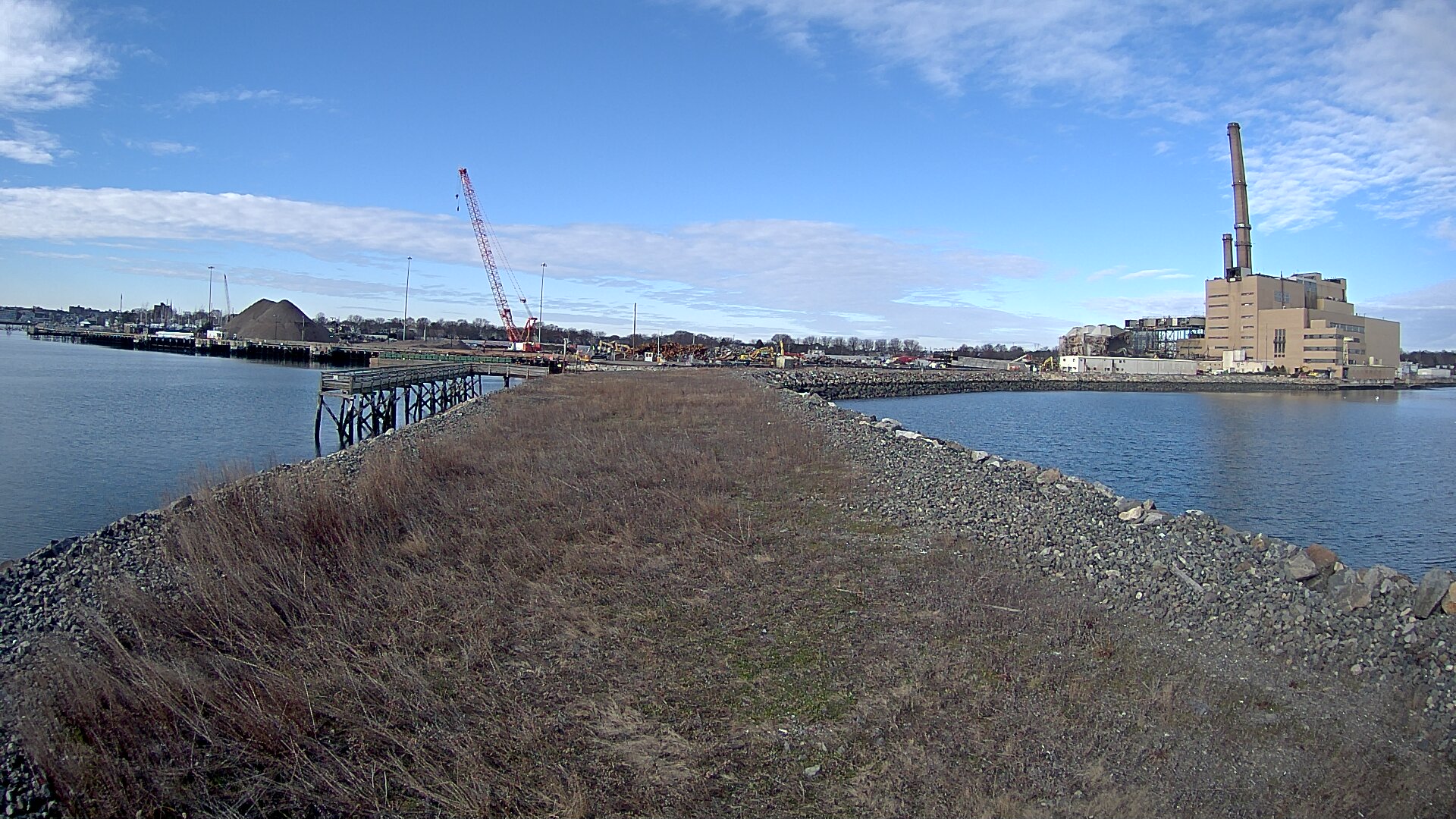 New Plant Site
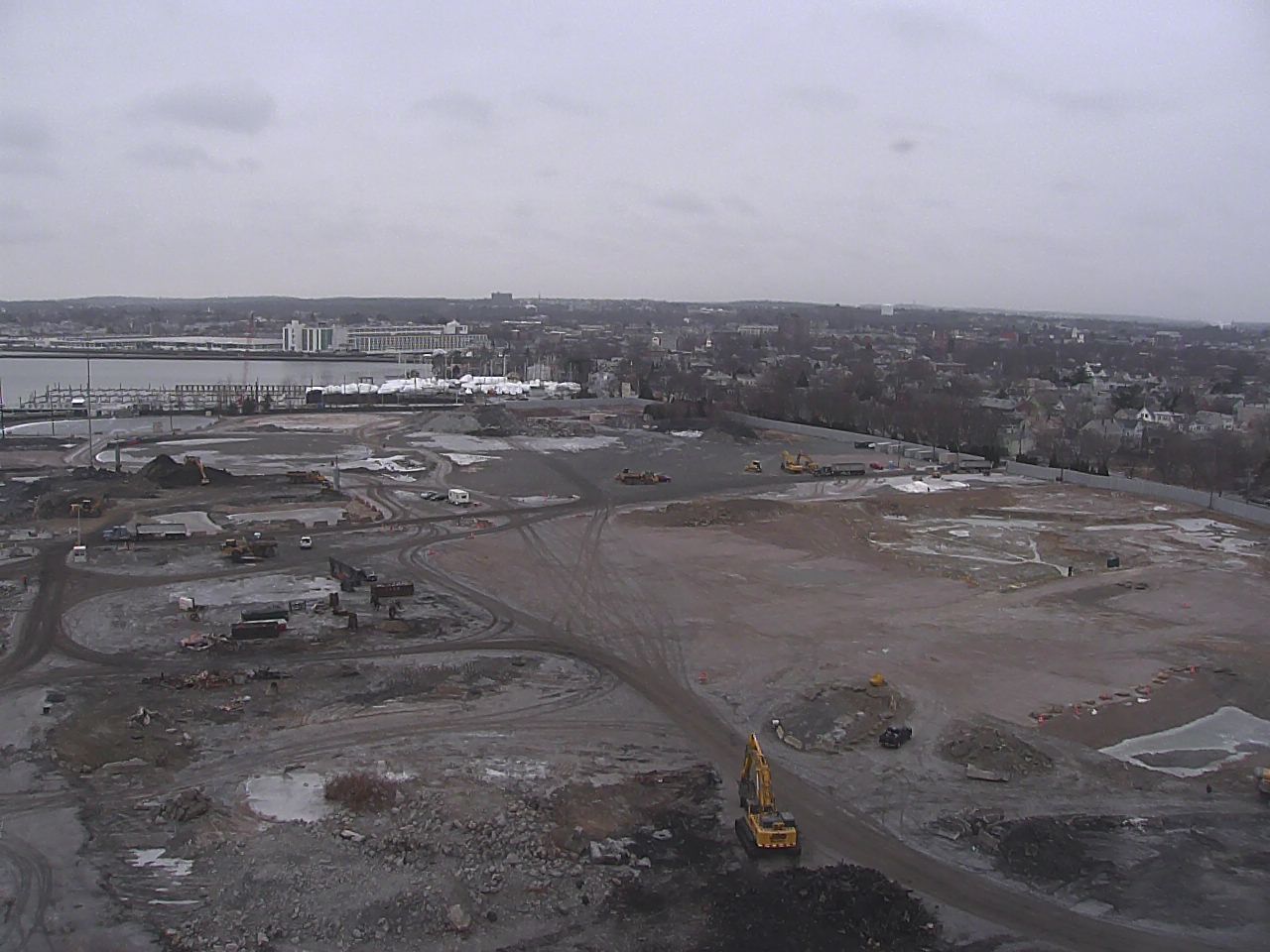 January 15
Salem Harbor – Harbor View
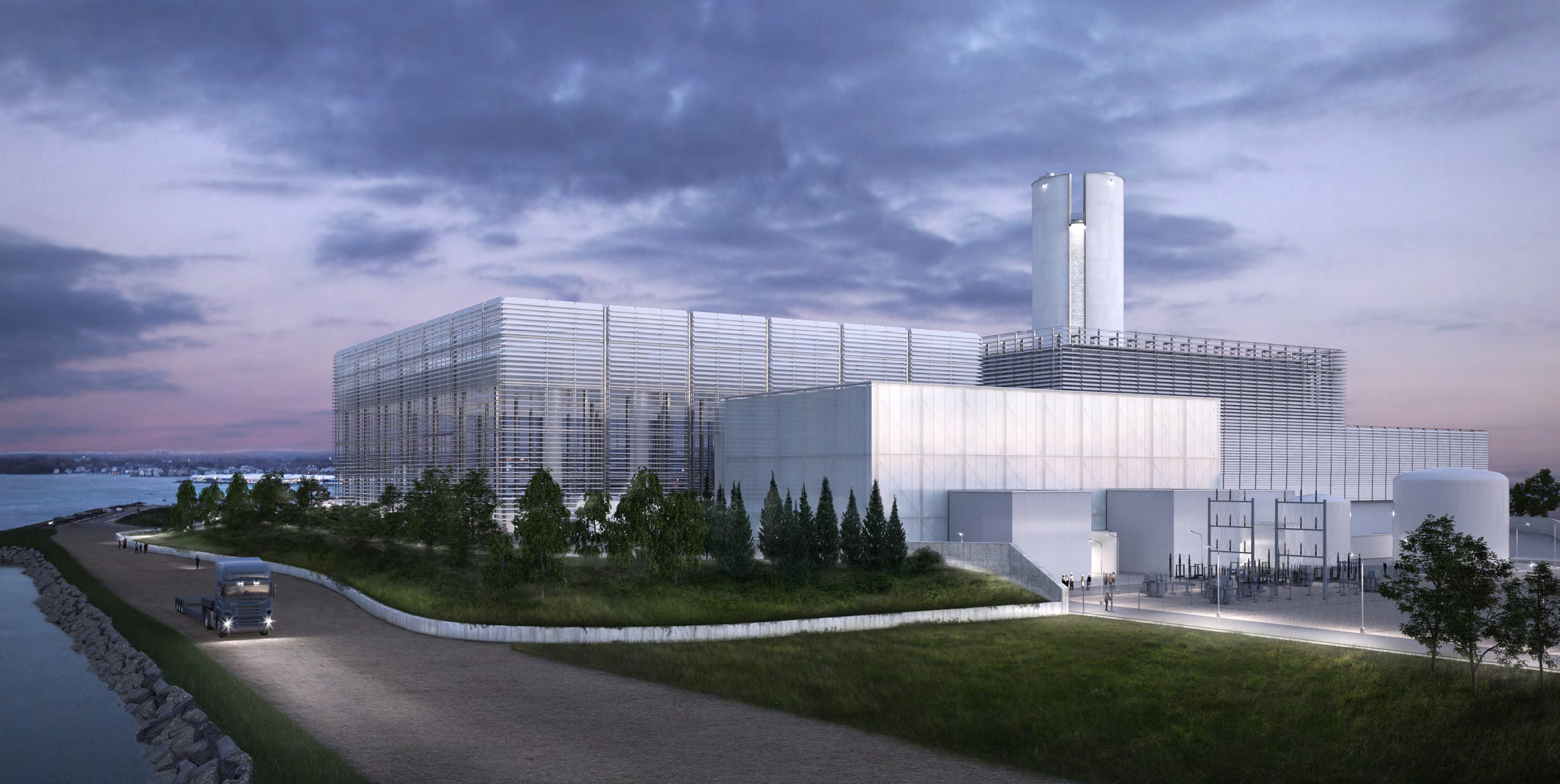